МКОУ СОШ №10
Учитель начальных классов
                     Григорьева Ольга Владимировна
Джонатан Свифт
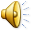 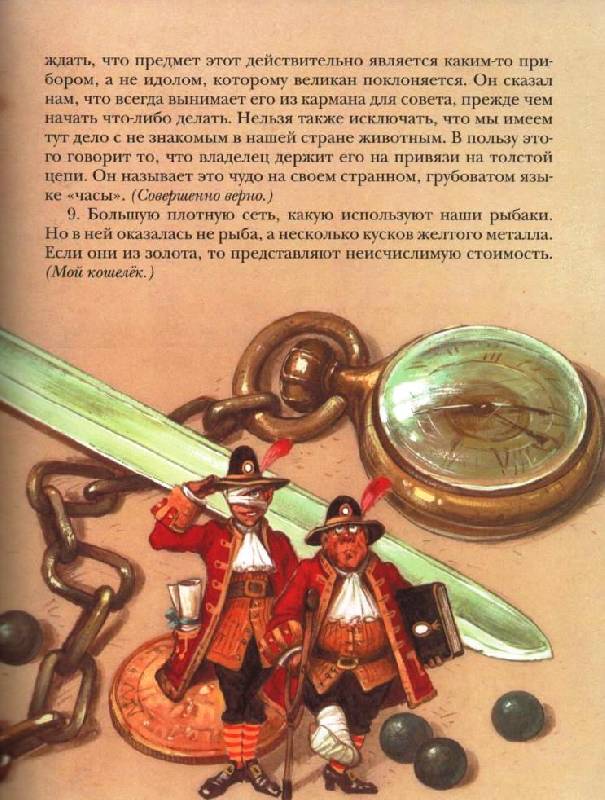 Лилипут -  человек очень маленького роста,карлик
Паж- в монархических        странах,молодой человек из дворян, состоящий при знатной особе, монархе.
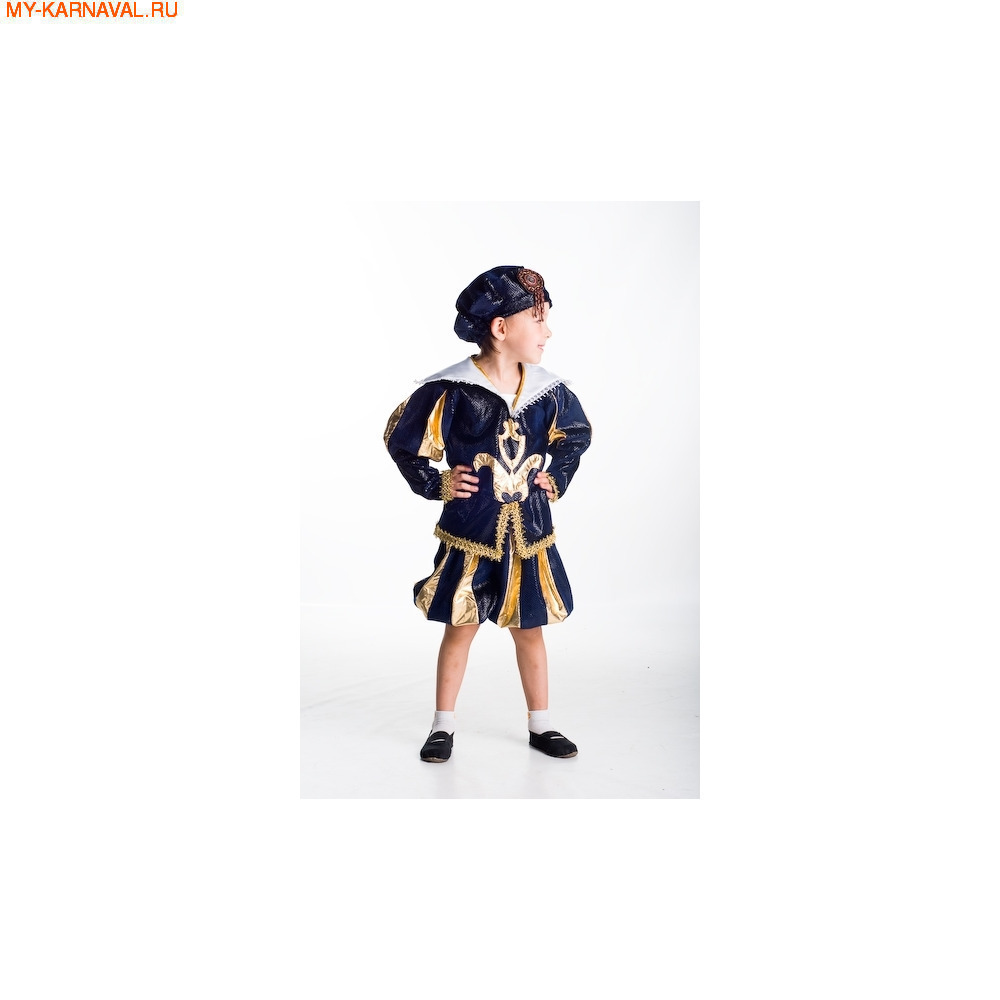 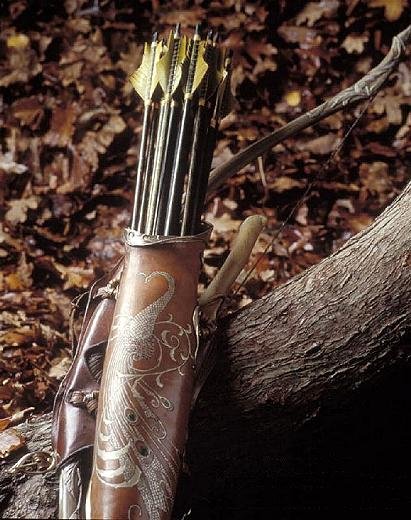 Колчан-футляр для стрел.
В какой стране очутился Гулливер, после кораблекрушения?

Что он почувствовал, когда проснулся?

Какие чувства он испытывал в данный момент?
Как его встретили лилипуты?

Почему они с ним так поступили?

Каков рост самого большого лилипута?

Каков рост мальчика-пажа?
Чем закончилась попытка  Гулливера     освободить руку?

Как вы считаете, причиняли ли ему  боль   стрелы лилипутов?

Почему он решил дождаться ночи?
Какая тайная мысль была у Гулливера?

Заслужил ли он доверие маленьких     человечков?
Что предприняли человечки?
Понимал ли Гулливер, что читал ему посол?
Как он вёл себя при этом?
Как он вёл себя при этом?

Что в первую очередь решил попросить  Гулливер у лилипутов?
Как он это сделал? Поняли ли его лилипуты?
Чем они кормили великана?